Chinese Cinderella
By Adeline Yen Mah
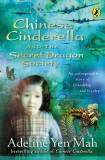 Background - Wikipedia
Born the fifth child to an affluent Chinese family Adeline's life begins tragically. Adeline's mother died two weeks after her birth due to complications bought on by the delivery, and in Chinese culture she is considered bad luck. This situation is compounded by her father's new marriage to a lady who has little affection for her husband's five children. She displayed overt antagonism and distrust towards all of the children, particularly Adeline, while favoring her own younger son and daughter born soon after the marriage.
The Story in this extract
Adeline Yen Mah is a 14 year old girl who comes from a wealthy family. However, she is rejected from her family and is at boarding school. Her autobiography talks about how she went home and was praised by her father for the first time because she had won a writing competition. 
She doesn’t believe what has happened to her and is overwhelmed at the fact that her father has also agreed to send her to England to study.
Structure
It is an autobiography written by Adeline Yen Mah. 
The autobiography  is written in chronological order which helps with the pace of the story.
This extract comes at the very end of this book
The pace of the autobiography starts slowly and increases as we go through the story.
All three tenses are present in the text;
Past: “I knocked on the door” – (Line 35)
Present: “I do believe” – (Line 70)
Future: “Father, I shall go to medicine school” – (Line 90)
Language
We notice that Adeline’s family is rich. However, all the way through we notice that she is living in emotional scarcity – isolation from her immediate family.
Adeline uses emotive language to show her reactions to different situations.
Adeline always uses specific words and phrases to show how she feels out of place. Rejection is constantly brought out when she speaks.
Comparision With Cinderella
Throughout the text, we notice constant comparison's with the everyday Cinderella story. 
Cinderella didn’t get what her siblings got. It is the same with Adeline.
Cinderella was neglected and so was Adeline.
They both had family that did not care much about them.
Adeline only got called home when someone died or she had done something wrong while Cinderella was called when she had work to do.
They both took orders and did them.
In the end, Cinderella got her prince and Adeline gets to go to England, which she compares to ‘heaven’
Can you find any examples of the theme of “rejection”?
Things to Note
NOTE: Her Family is obviously wealthy
EVIDENCE:
“Your chauffeur is waiting to take you home” (Line 13)
“Our car stopped at an elegant villa” (Line 21)
“Your mother is out playing bridge” (Line 29)
“Your two brothers and little sister are sunbathing by the swimming-pool” (Line 29) – No one cares that she is home.
“Father was alone, looking relaxed in his slippers and bathrobe, reading a newspaper”. (Line 35)
Can you prove that Adeline is actually properly educated?
NOTE: Adeline is clearly treated rudely and rejected
EVIDENCE:
“I ran downstairs as in a nightmare, wondering who had died this time” (Line 15) - We feel sympathetic as this is the only reason she gets called home.
“During the short drive home, I wondered what I had done wrong” (Line 20) - It is obvious that she doesn’t get called home unless something has happened or someone has died, even though home is not far away as she uses the word “short”.
“Where are we?” (Line 23) –She doesn’t even know where she lives. This proves just how little she goes home.
“Don’t you know anything? The chauffeur replied rudely” (Line 24)
“Where is everyone?” (Line 28)-Nobody cares that she is home even though they have not seen her in a while.
Why do we constantly feel sorry for Adeline throughout the story?
NOTE: There is a distant relationship between her and her father. 
EVIDENCE:
“See me in his room? I was overwhelmed” (Line 32)- It is obvious that this doesn’t happen a lot as she is barely there.
“I had been summoned by father to enter the Holy of Holies* – a place to which I had never been invited” (Line 32/33)–We feel sorry for her because of how bad her relationship with her own dad is.
“I wondered why he was being so nice, thinking, is this a giant ruse on his part to rick me?” (Line 38/39) –She suspects her own father because he has never been this nice to her.
“Writer! He scoffed” (Line 77) –Her father mocks her abilities and dreams. [Irony – we are all reading her autobiography]

* The ‘Holy of Holies’ was a religious place where only the high priest was allowed to enter.  The reference is to a very holy place where only the pure can enter. Not only does this show a very distant relationship with the father, it sets him up as a ‘God-like’ figure who is about to pass judgement on her.
How has Adeline Yen Mah tried to speed up the pace of the story?
NOTE: She doubts herself and her abilities.
EVIDENCE:
“Is it possible? Am I dreaming? Me, the winner?” (Line 51) –She asks three questions in a row about her own abilities.

“For once, he was proud of me”. (Line 58)

“Perhaps I was the only one determined enough to enter and there were no other competitors!”  (Line 65/66)–She believes she has won because she was the only competitor. There is an element of self-deprecation here.
How does Adeline present the relationship between her and her father?
Line by line….
After feeling ‘overwhelmed’ by the thought of being summoned to his room – which shows her intense emotions, she has no choice but to obey
‘Timidly’ – she is not confident when approaching him
‘He smiled’ – this is literally the first time he’s been happy to see her in the book
‘I breathed a small sigh of relief….is this a giant ruse?’ How awful must it be to not trust your own father, to think it must be a trick? That something nasty was about to happen?
‘Dare I let my guard down?’ – this urgent question in the present tense brings immediacy and tension
Line by line…
‘Sit down!...Don’t look…take a look’ – these imperatives sound like a command but are friendly in tone
He then narrates the newspaper in a proud tone, stating every  word clearly
‘Is it possible? Am I dreaming? Me the winner? – as we’ve said, this triplet of questions in the present tense highlights her feeling of disbelief, from a girl wondering who had died to being a success – for the very first time.
Is it ironic that the next paragraph is about a man, C.Y. Tung, who discovers Adeline is a prizewinner before the father?
Line by line….
‘So I was quite pleased to tell him that you are my daughter.’ – those of you who know the book know how huge that admission is: he tells him that he is pleased of his daughter.
‘Well done!’ – praise indeed! Short, dramatically punctuated and sincerely meant.
Line by line…
‘He looked radiant’ – this short sentence makes the positive nature of her win very dramatic
‘For once, he was proud of me’ – the emphasis here being literally for the very first time since she was born
‘In front…given him face’: given him honour in front of his peers, ‘appearance’.
‘My whole being vibrated with all the joy in the world’ – I don’t know what it must feel like to be praised by your father for the very first time; to not feel like the one who killed your own mother and treated like dirt all the time – this feeling must have been intense and euphoric
Line by line…
‘How come you won?’ – there is a sense of incredulity here, a sense of disbelief
‘Well, the rules…no other competitors?’ – you realise here she is being quite modest, humble and quite instantly likeable; the father thinks so too.
‘Please father….May I go to England?’ – feeling emboldened and brave from the win and sensing her father might be more open to suggestion she puts the question to him she wants to ask the most.
Line by line…
‘my heart gave a giant lurch’ – a sense of shock and amazement her father might say yes; this is everything she has wished for
‘How marvellous it was simply to be alive!’ – the sense of euphoria, of intense delight is alien to her – she feels something incredible here as her Cinderella moment might come true
‘Going to England is like entering heaven.’ – this simile is bigger than it looks. Yes, it means she will have freedom, it will be amazing, but the wording here turns this into a day of judgement (see Holy of Holies) in which her father can send her to heaven or to hell.
Line by Line….
‘I plan to study literature. I’ll be a writer.’
‘Writer!’ he scoffed. – the irony here is that we are reading her writing. She is most famous for being an author.
‘Who will read your writing?...don’t you think the native English speakers can write better than you?’ – so, he becomes firm again; he dismisses this and she knows this temperament, staying silent out of fear of contradiction and reverence.
Line by line…
‘You will go….you will go…..you will specialise in obstetrics.’ Father is used to speaking in imperatives, commands.
‘Women will always be having babies…..you will learn….that’s a foolproof profession for you. Don’t you agree?’ – well, she can’t really disagree! Second, he’s right: women will always be having babies. Third….is this a sign he has forgiven her for killing his wife/her mother? Surely there must be a sense of forgiveness, of ‘God’ pronouncing judgement and allowing her to enter heaven? Of atonement for past sins?
Final
‘Agree?’ ….’I would study anything he wished.’ Adeline will do anything here to get her to England; it also shows how good and obedient she is.
‘Wordsworth’s poem’ – she is quoting a famous English poet as she wants to go to England
‘Bliss was it in that dawn to be alive’…yes, the sense is bliss, of intense sweet emotion, but the metaphorical ‘dawn’, of leaving an old life full of misery to ‘heaven’, comparatively, is intensified by the use of italics.
‘Father, I shall go…’ shows her determination
‘Thank you very, very much’ – repetition of very shows how sincere she is about it
Essay
HOW DOES THE WRITER PRESENT THE RELATIONSHIP BETWEEN HER AND HER FATHER IN THIS EXTRACT?
You should aim to write at least two A4 sides using brief quotes.